Figure 6. ROI results. Graphs plot the percentage signal change between each comparison condition (8L, FD, and MS) and ...
Cereb Cortex, Volume 24, Issue 2, February 2014, Pages 532–540, https://doi.org/10.1093/cercor/bhs333
The content of this slide may be subject to copyright: please see the slide notes for details.
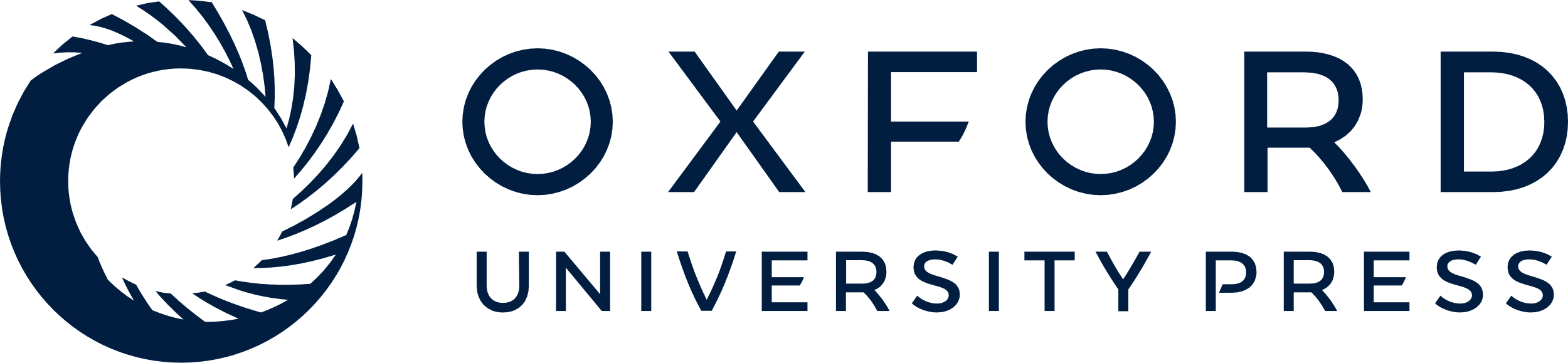 [Speaker Notes: Figure 6. ROI results. Graphs plot the percentage signal change between each comparison condition (8L, FD, and MS) and the 4L baseline. Black bars: 8L; gray bars: FD; white bars: MS. Error bars represent the standard error of the mean signal change between that condition and the 4L baseline. *P  baseline comparison, **P < 0.005. (a) Localizer ROIs outside the lateral frontal lobe. (b) Localizer ROIs in the left and right frontal lobes. SFJ, superior fontal junction; IFJ, inferior frontal junction; IFS, inferior frontal sulcus; APFC, anterior prefrontal cortex, (c) Information Cascade ROIs. PMd, dorsal pre-motor cortex; pre-PMd, pre-dorsal pre-motor cortex. (d) Rule Abstraction ROIs.


Unless provided in the caption above, the following copyright applies to the content of this slide: © The Author 2012. Published by Oxford University Press.This is an Open Access article distributed under the terms of the Creative Commons Attribution License (http://creativecommons.org/licenses/by-nc/3.0/), which permits non-commercial reuse, distribution, and reproduction in any medium, provided the original work is properly cited. For commercial re-use, please contact journals.permissions@oup.com.]